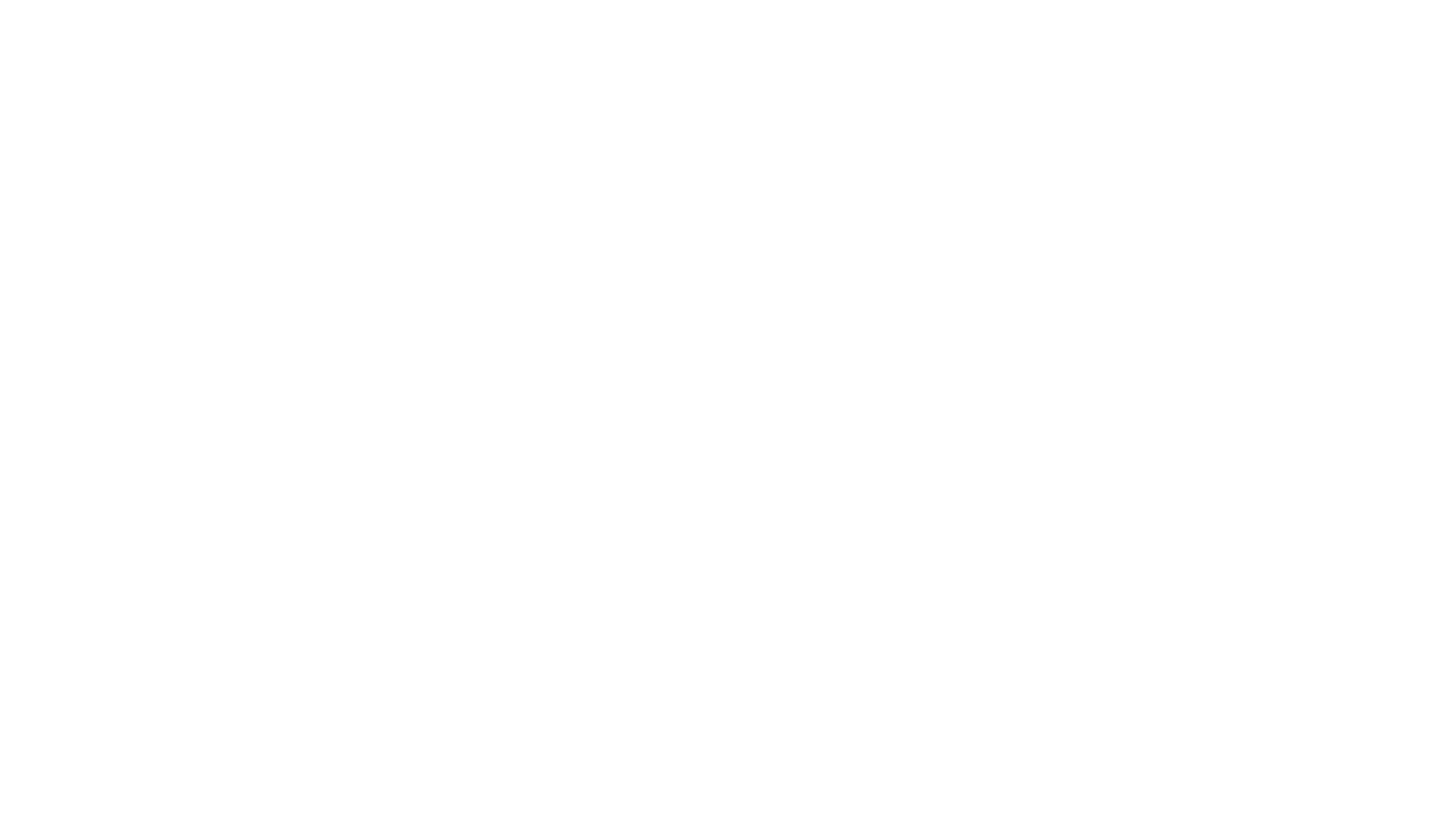 Water en energie in beeld
Les 4 Riool-Water-Zuiverings-Installatie
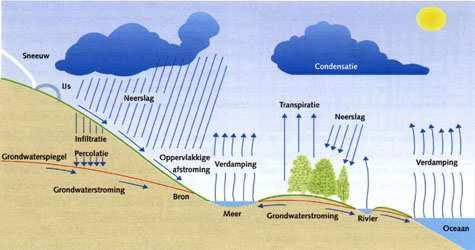 De natuurlijke weg van het water
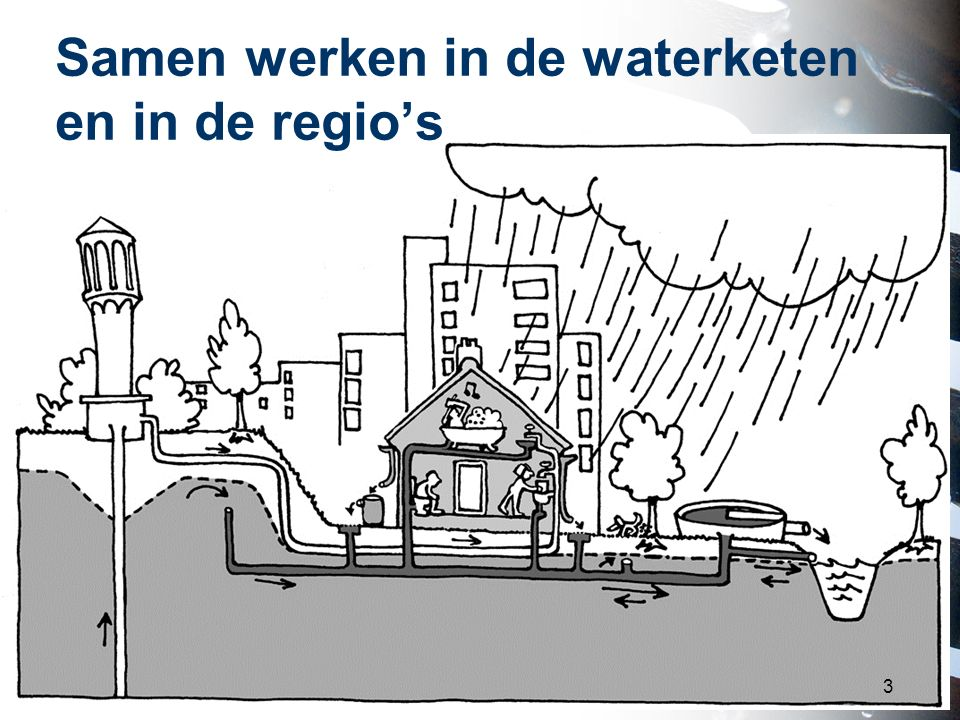 De ingrepen van de mens op het watersysteem
RWZI
Samenhang en partijen
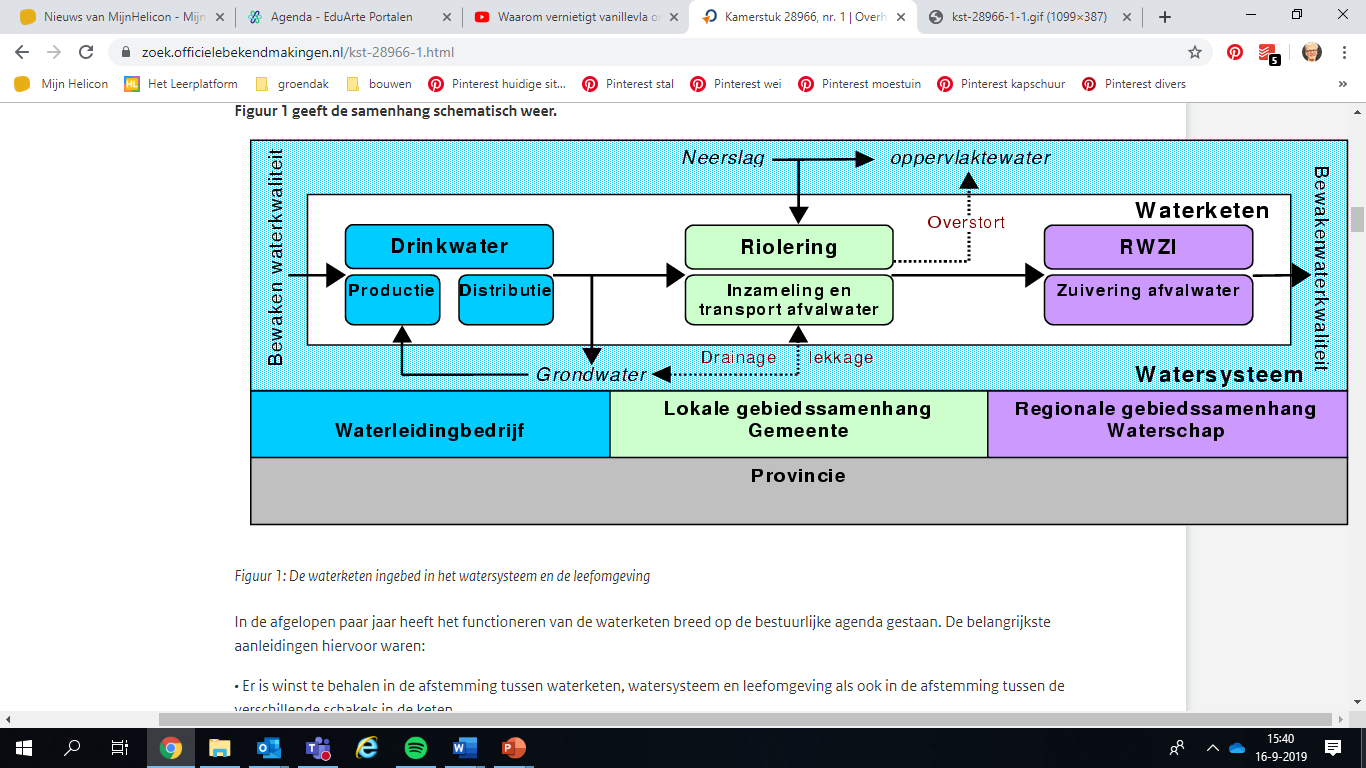 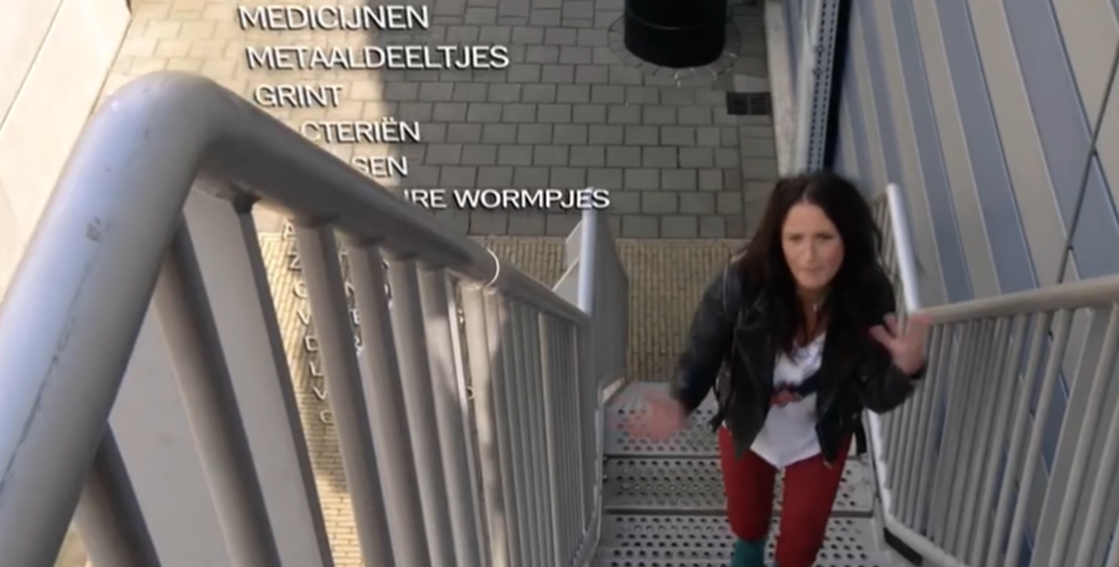 Van plas tot plas
Documentaire:
 https://www.youtube.com/watch?v=Z2w2vvI3Nnc
Stappen in de RWZI
Stap 1: Grofvuilverwijdering
Stap 2: Voorbezinking
Stap 3: Biologische reiniging
Stap 4: Nabezinking
Stap 1: Grofvuilverwijdering
Roosters
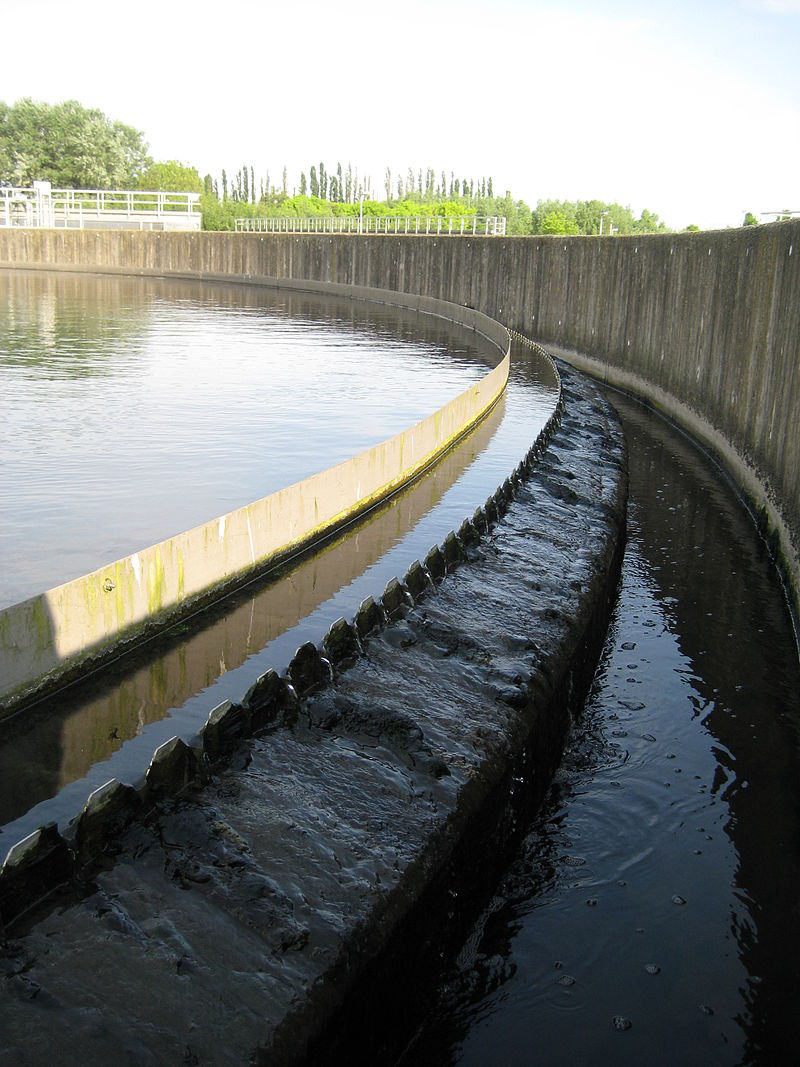 Stap 2: VoorbezinkingZware delen zinken naar de bodem en worden daar afgevoerdDrijvende delen worden afgeroomd
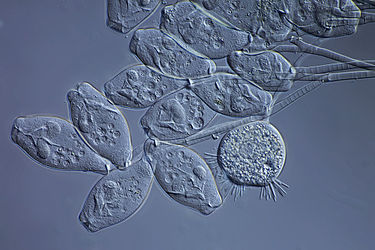 Stap 3: Biologische reiniging
Het actief slib bestaat uit een brede waaier van organismen. Door beluchting kunnen organismen hun werk doen.
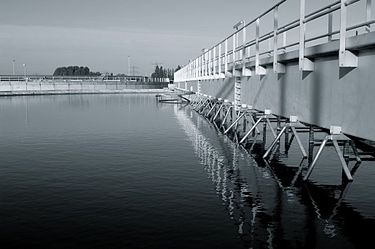 Stap 4: Nabezinking
Scheiding van water van actiefslibmengsel
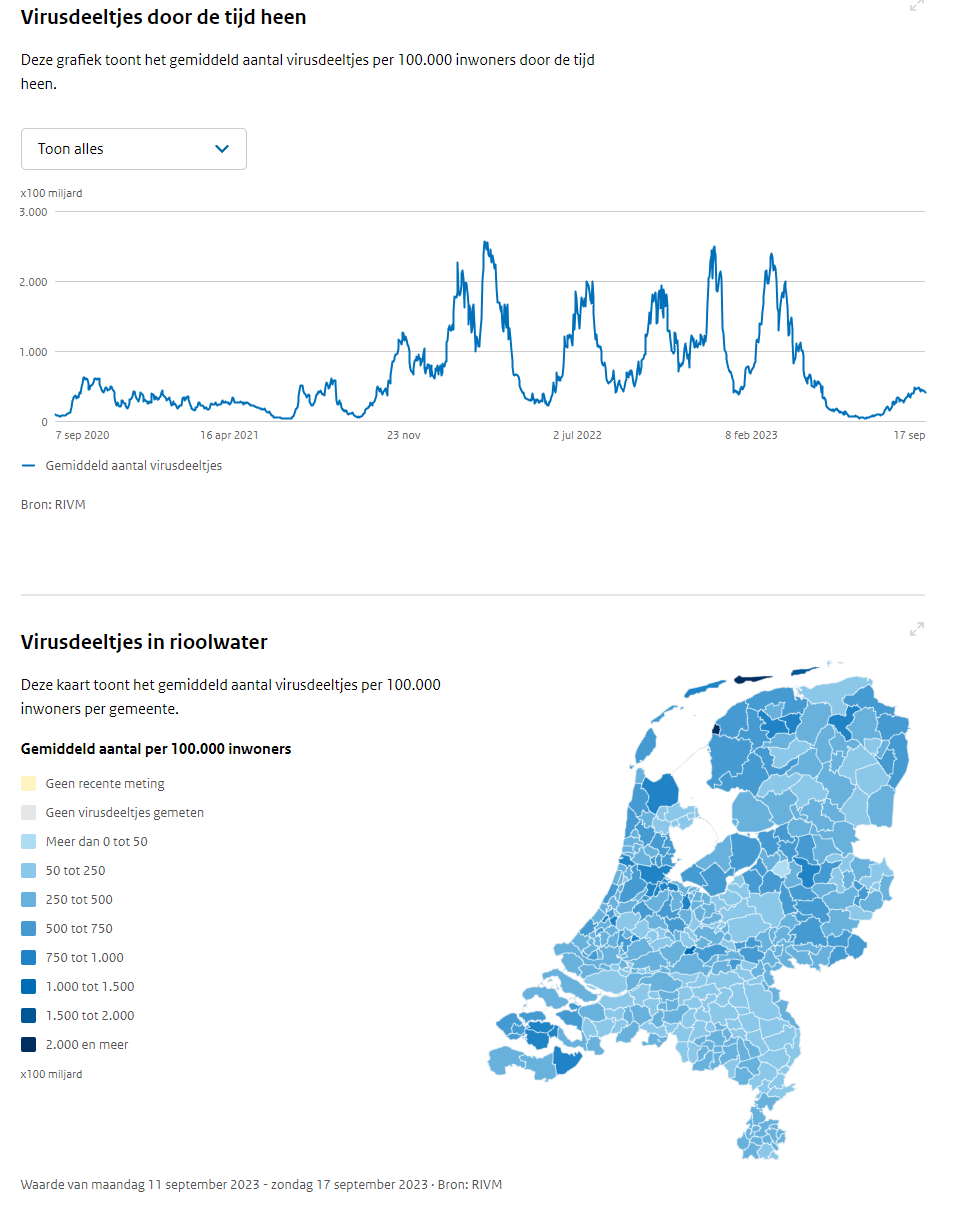 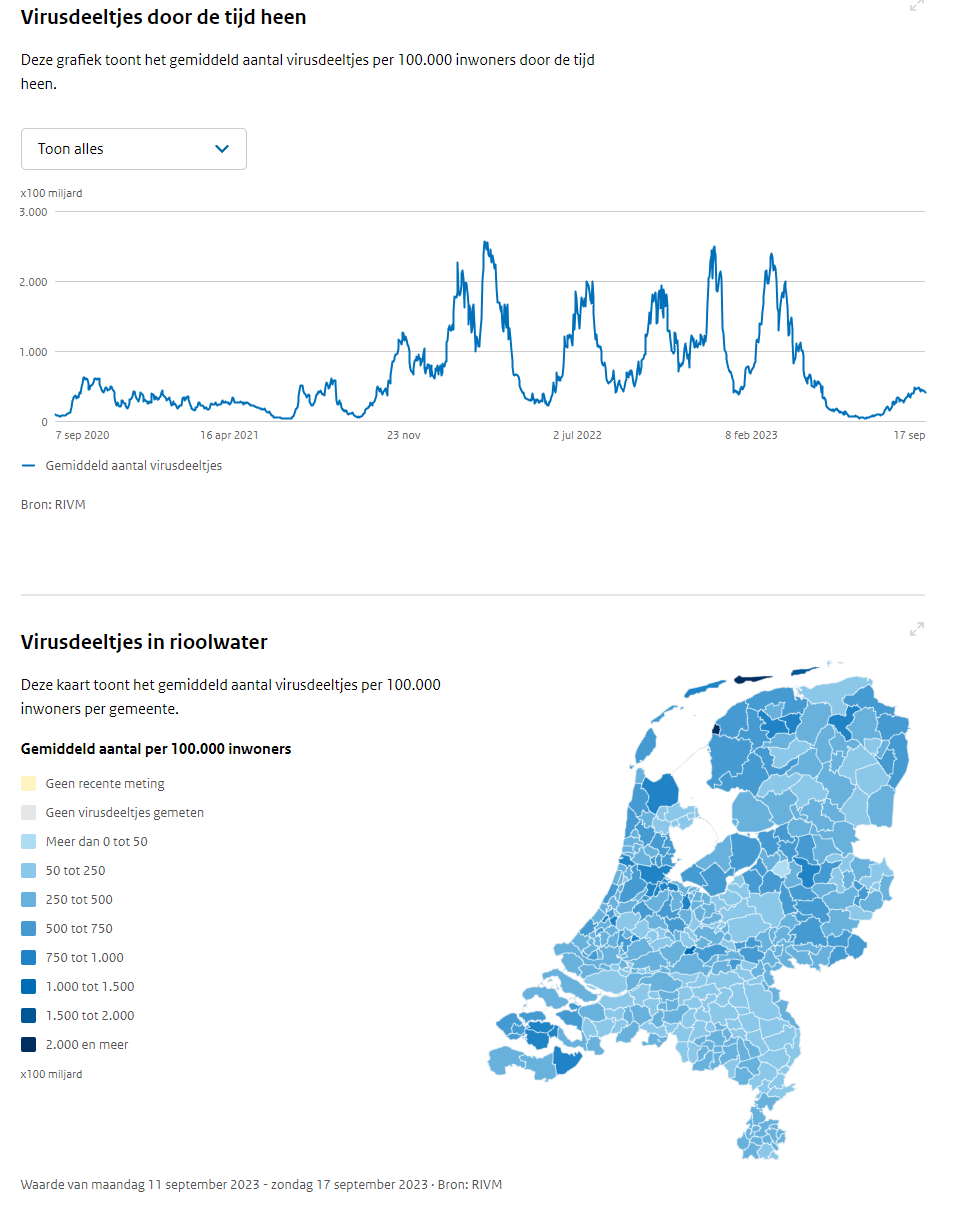 Virusdeeltjes in rioolwater | Coronadashboard | Rijksoverheid.nl
Rioolwateronderzoek drugs - Trimbos-instituut
Opdracht
Zoek op internet één infografic die je aanspreekt (Pinterest staat er vol mee)
Geef drie redenen waarom het een goed voorbeeld is van een infografic